Исследовательский проект на тему:Влияние зубной пасты на прочность зубов.
Автор проекта: Яресько Людмила,
 				 ученица 4 «А» класса
                    			 Руководитель проекта: Голубцова 
                                                                 Елена Николаевна   		
		                
                                        г. Елизово 2018г.
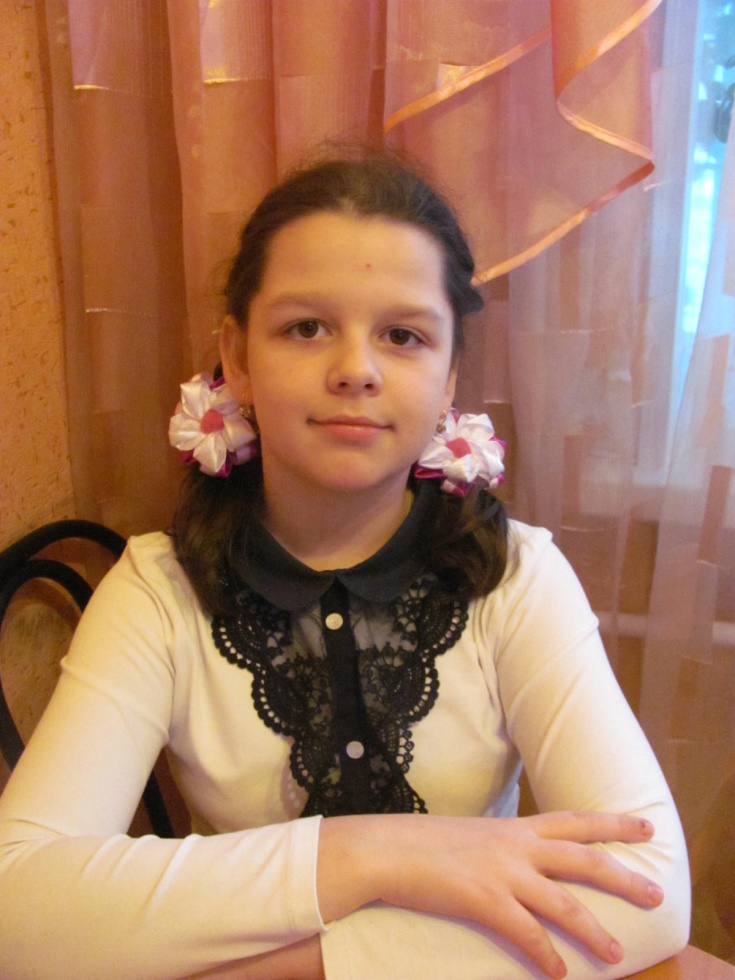 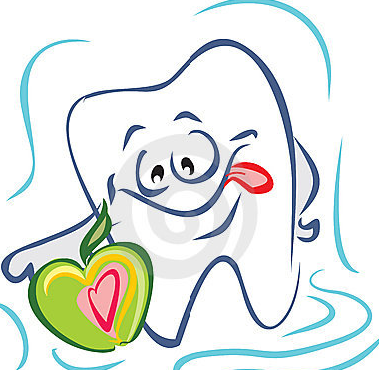 Проблема: Способна ли зубная паста оказать влияние на крепость зубов?Гипотеза: Я предполагаю, что  зубная паста благотворно влияет на крепость зубов.Объект исследования: зубная паста.
Цель: Изучить влияние зубной пасты на прочность зубов.
Задачи:1. Изучить состав  и действие компонентов зубных паст.2. Провести эксперименты.3. Сделать вывод из полученной  информации.
Введение.Состояние зубов имеет большое значение для человека. Если зубы больны или отсутствуют , то пища плохо прожёвывается, часть питательных веществ не усваивается, что нередко  приводит  к различным заболеваниям органов пищеварения.Отсутствие зубов часто отражается на внешнем облике человека. Лишь постоянный уход и своевременное лечение способствуют  сохранению зубов.
Строение зубов
В каждом зубе различают:
коронку зуба и корень зуба.
Коронка зуба возвышается над 
десной. Она покрыта эмалью-самой
твердой тканью человеческого
организма.
Под эмалью находится дентин – 
основа зуба.
Корень - часть зуба, которая
удерживает его в полости рта. 
Внутри зуба расположена пульпа 
– мягкая ткань, состоящая из 
нервов и кровеносных сосудов.
Зачем нужна зубная паста?
На зубах постоянно образуется налет из  микробов и остатков пищи. Частички пищи застревают между зубами. 
Зубы разрушаются и начинают болеть –
появляется  маленькая  дырочка- кариес.
                                                                                                                                        Еще один враг для наших зубов – сахар,
 который является пищей для микро-
организмов и помогает зубному налету
крепче  «приклеиваться» к нашим зубам.
Недостаток фтора, является еще одной
причиной возникновения
кариеса.
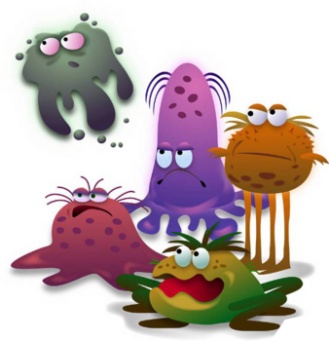 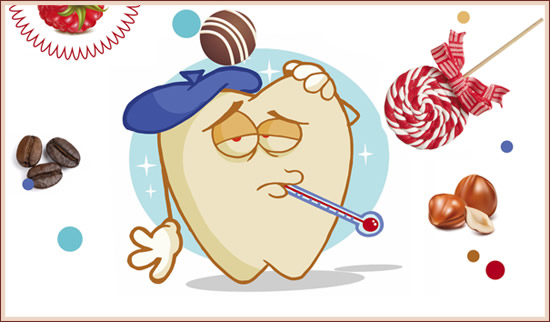 Все выше перечисленные факторы, так или
иначе, ведут к разрушению зубной эмали.
Следовательно, для того чтобы сохранить свои
зубы в целости и сохранности, мы должны их
защищать.
Основным назначением зубной пасты являются:
Очищение поверхности зубов, десен,
      языка от остатков пищи и зубного налета.
Защита, укрепление зубной эмали  
      и профилактика кариеса.
Свежее дыхание.
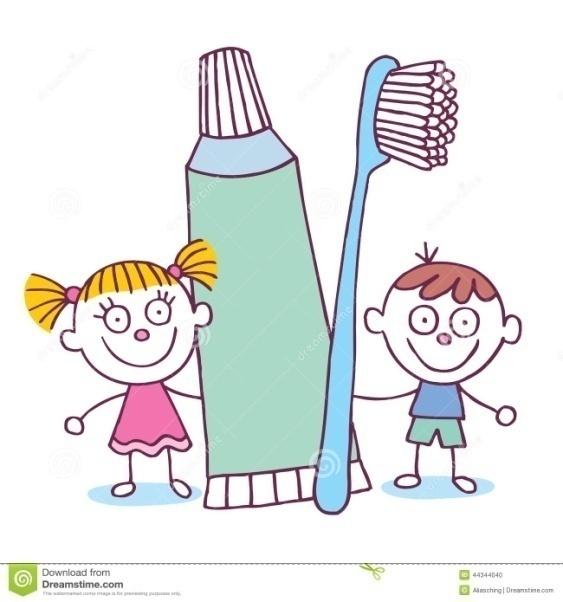 Состав зубной пасты
Зубная паста должна содержать фтор, кальций и фосфор.
Фтор - укрепляет и защищает эмаль зубов. 
Кальций и фосфор- нейтрализуют
кислоты, выделяемые 
микроорганизмами
в процессе их 
жизнедеятельности, тем 
самым   предотвращают
появление кариеса.
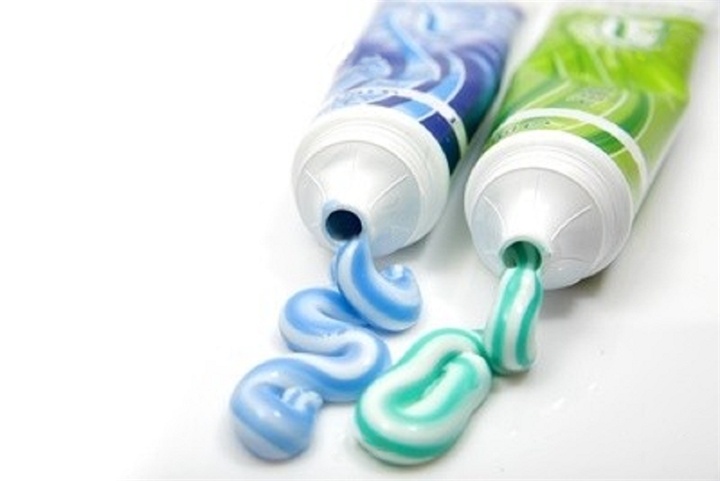 Гигиена полости рта
Правильно чистите зубы зубной щеткой, не меньше двух раз в день, удаляйте зубной налет со всех поверхностей зубов.
Ежедневно чистите зубы зубной нитью, удаляя зубной налет в местах недоступных зубной щетке.
Ограничивайте продукты, содержащие сахар.
Регулярно посещайте стоматолога.
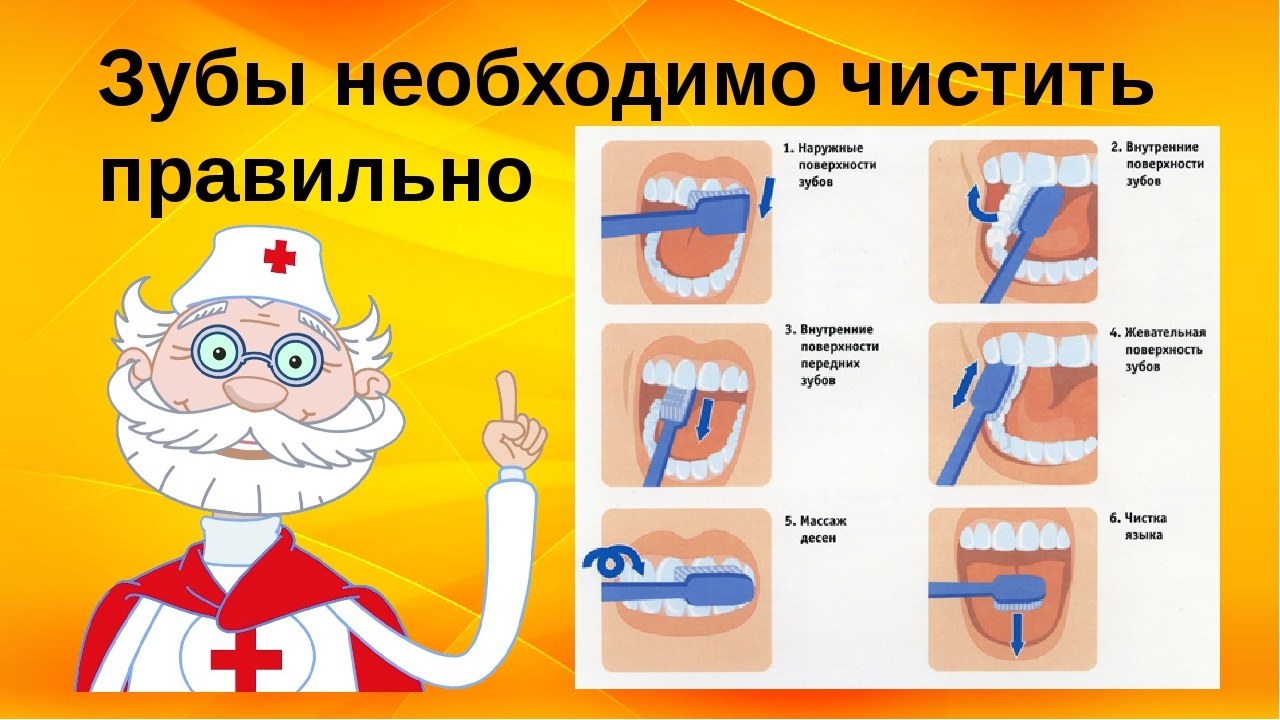 Практическая часть
Яичная скорлупа, как и эмаль состоит из кальция.
Для эксперимента я взяла:
2 куриных яйца
уксусная кислота
лимонная кислота
Две стеклянные
  ёмкости
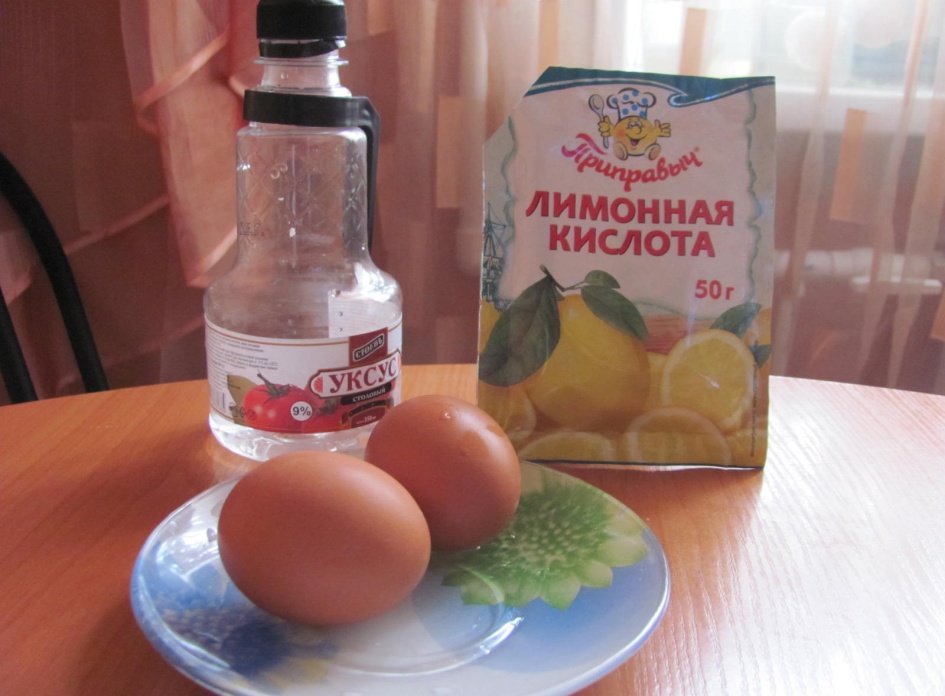 Ход  эксперимента
Я поместила два сырых  яйца в раствор  уксусной и лимонной кислоты. 
За процессом следила постоянно.
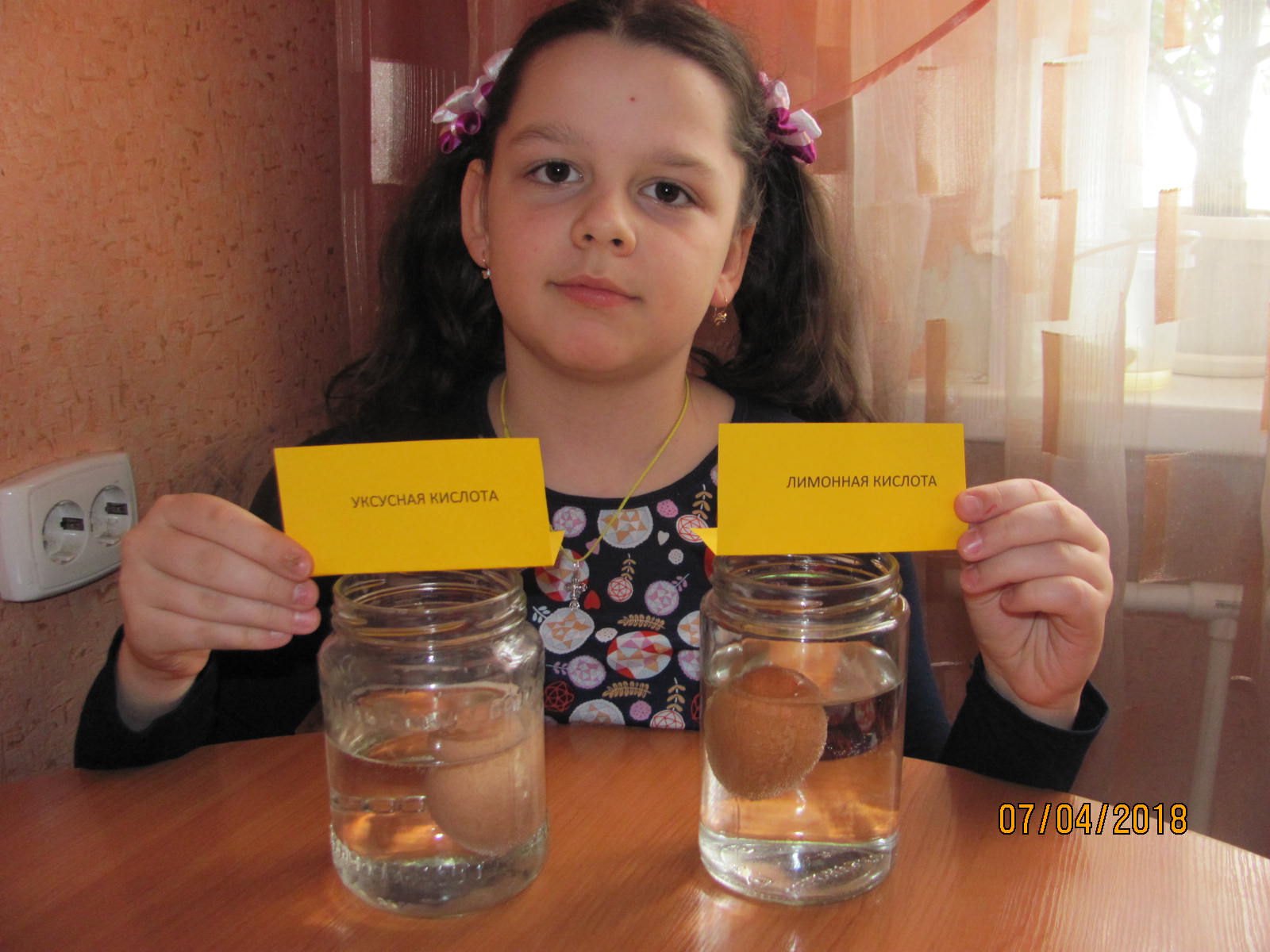 Через некоторое время, в стакане с лимонной кислотой скорлупа начала размягчаться и светлеть. В банке с уксусной кислотой скорлупа осветлилась полностью.
Немного спустя, яйцо в уксусной кислоте начало растворяться, а в банке с лимонной кислотой с скорлупы сошёл верхний слой .
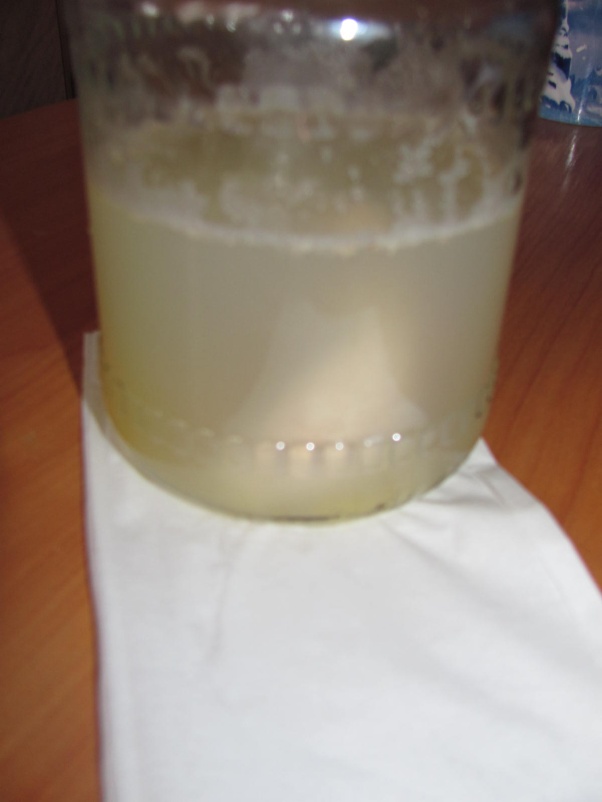 Через 8 часов
В банке с уксусной кислотой скорлупа стала мягкой и прозрачной, а в уксусной кислоте яйцо растворилось полностью.
Уксусная кислота
Лимонная кислота
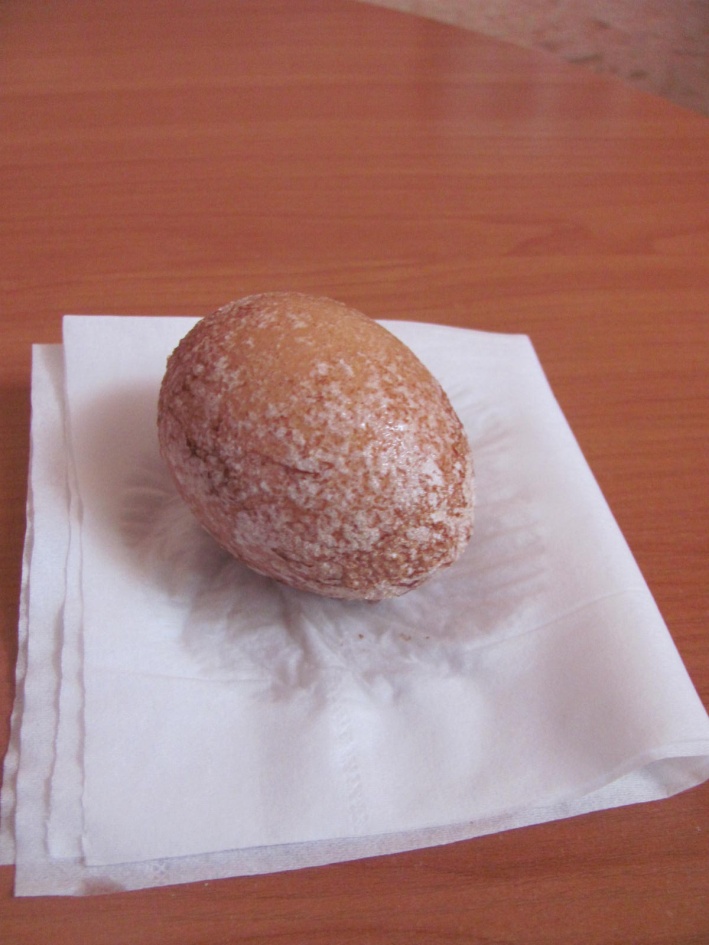 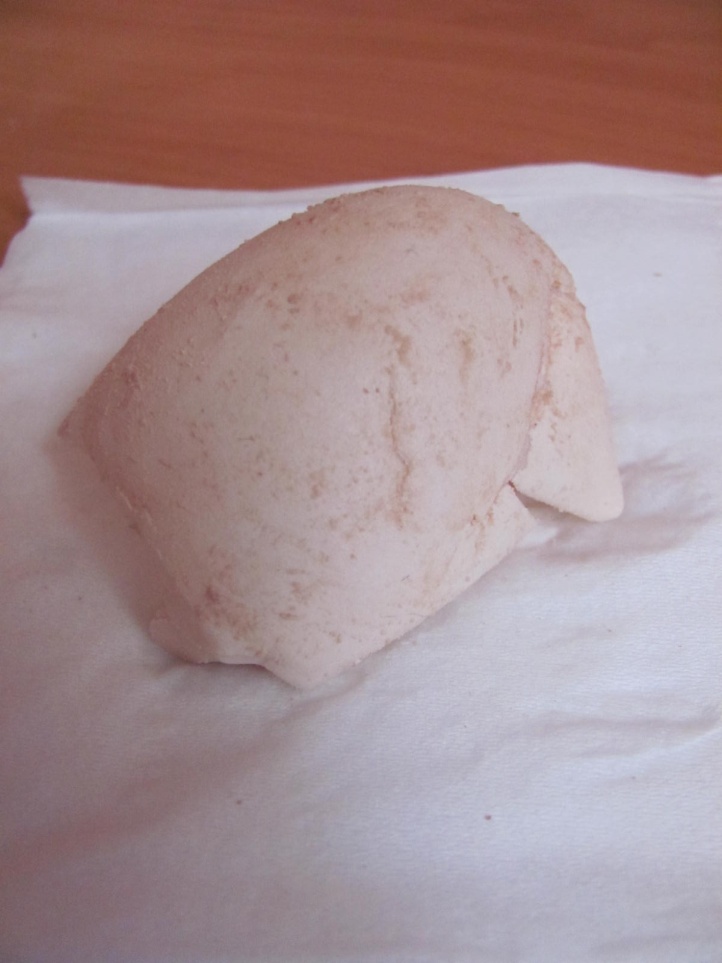 После проведенного эксперимента можно сделать вывод: кислота разрушает зубную эмаль.
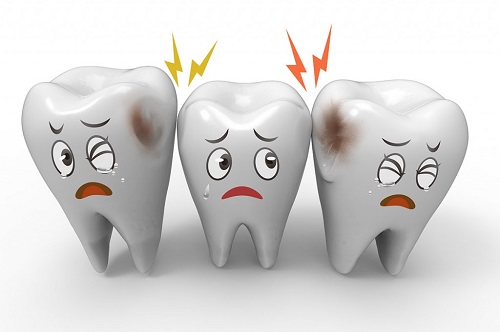 Эксперимент второйМожет ли зубная паста укрепить яичную скорлупу?
Я взяла яйцо,
нанесла зубную
пасту  на одну
половину.
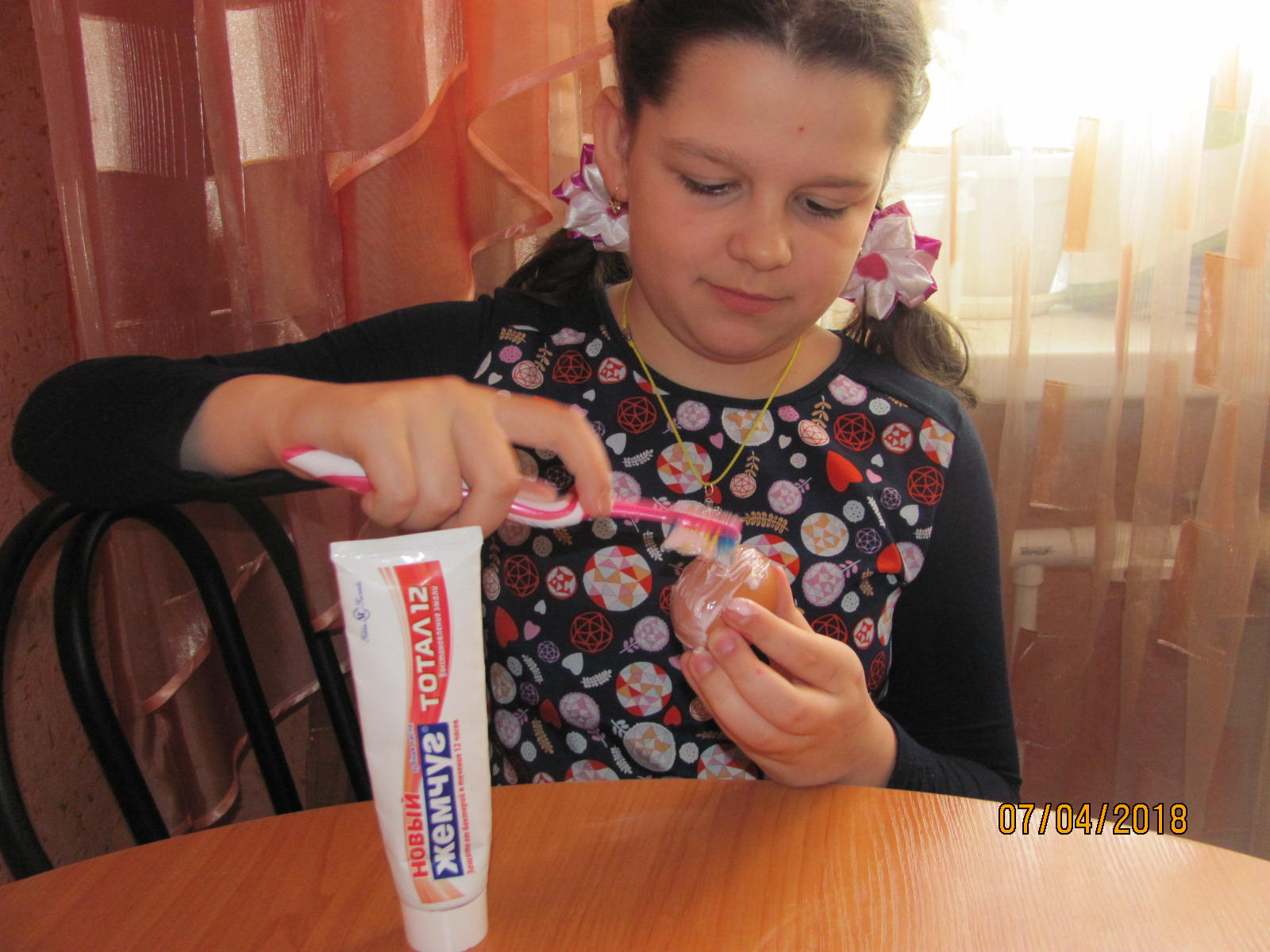 Опустила в раствор кислоты и стала наблюдать.
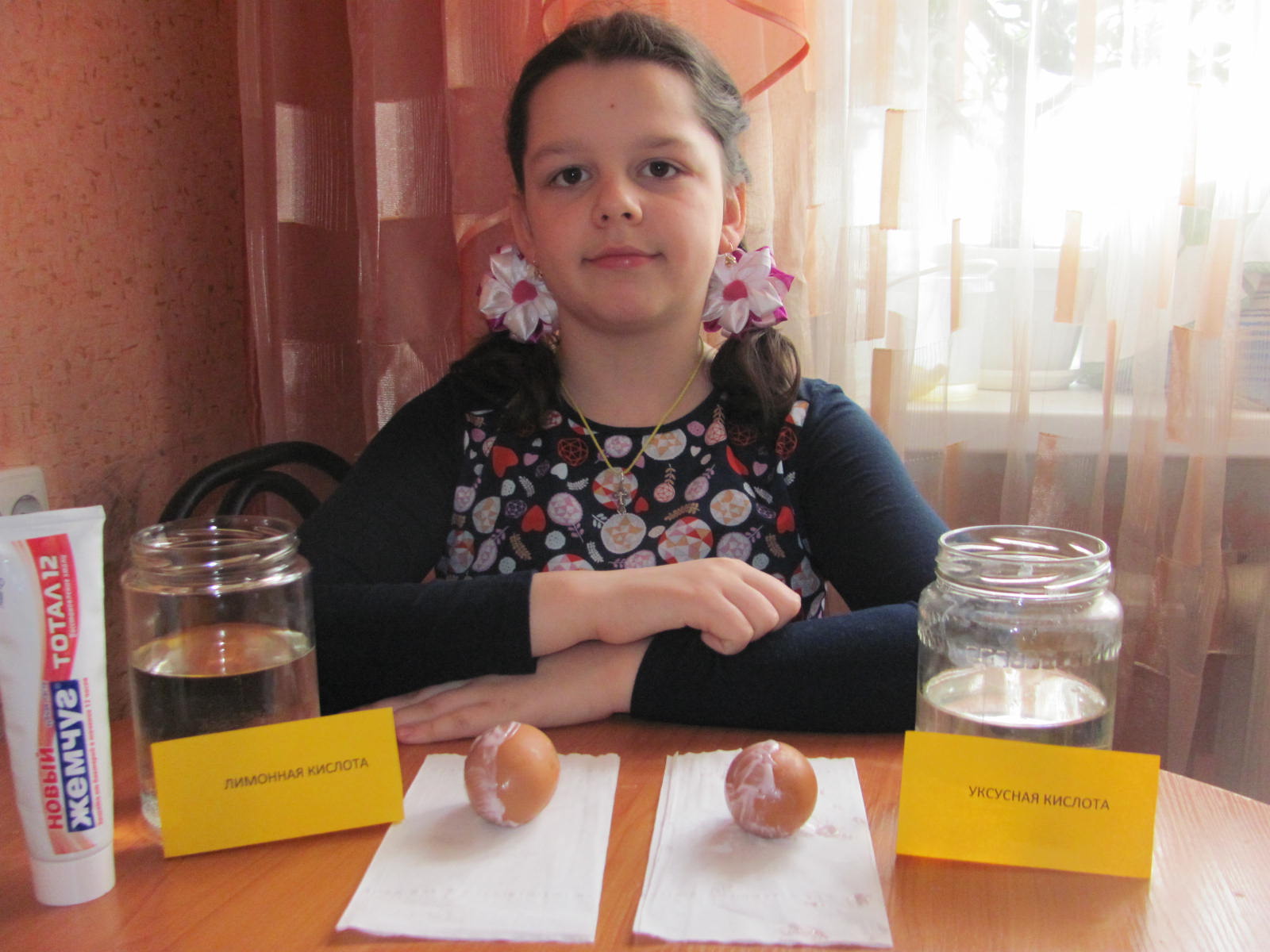 Через 6 часов: С одной стороны яйцо стало мягким, а другая сторона, на которую была нанесена зубная паста, стала тоньше , но осталась  твердой на ощупь.
Результаты эксперимента:
В зубном налете содержатся
болезнетворные микробы, 
которые вырабатывают 
кислоту.
А она разрушает зубную 
эмаль, что способствует 
проникновению бактерий 
внутрь зуба и разрушает его...
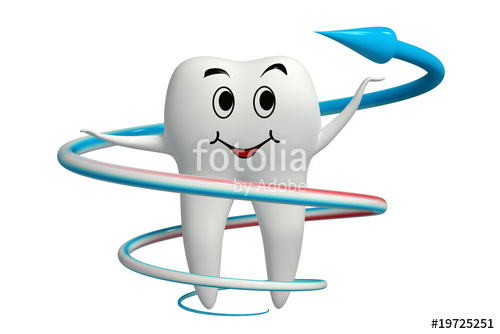 Вывод:
Гипотеза подтвердилась: зубная
паста укрепляет и защищает 
зубную эмаль. 
Ежедневные гигиенические процедуры предупреждают возникновение кариеса. Чистите зубы утром и вечером!!! 
И ваша улыбка 
будет белоснежной,
и зубки в порядке!!!
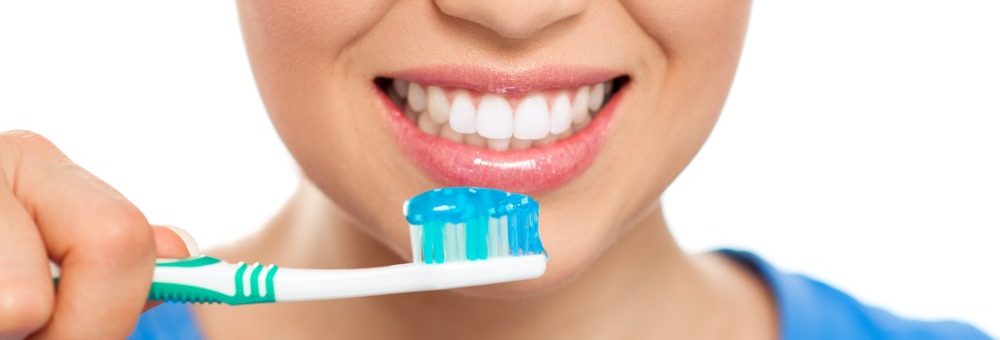